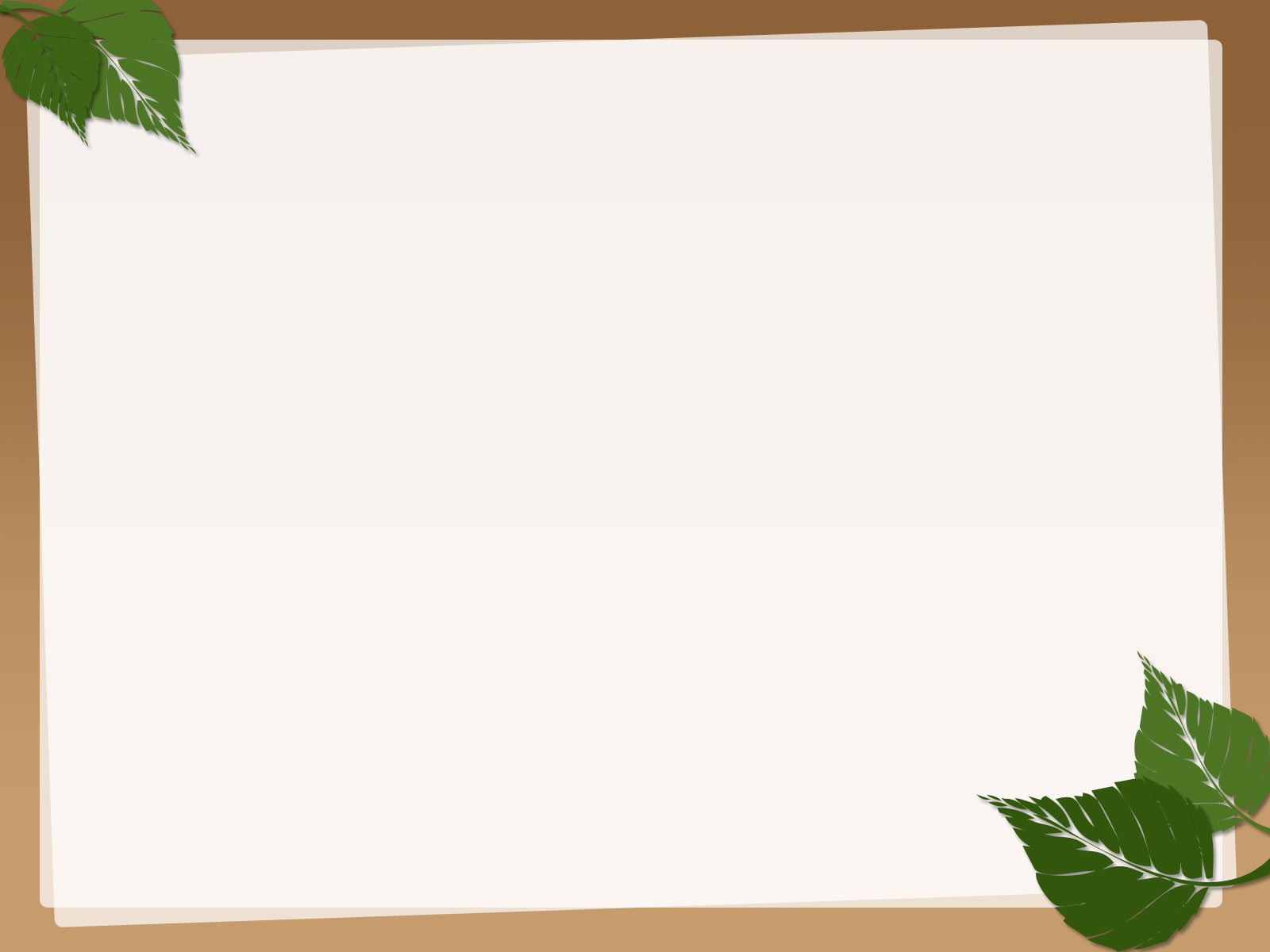 GOOD MORNING
EVERYONE !!!
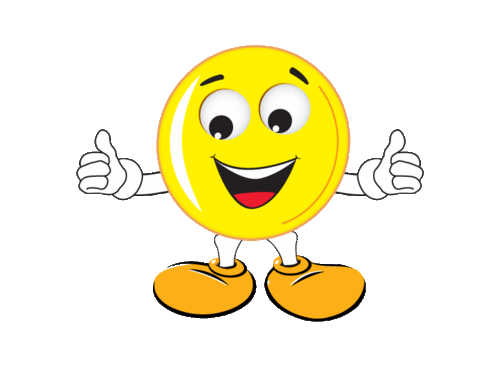 * WARM-UP
BRAINSTORMING
1
Work in pairs:
a. Look at the picture and say what club it is.
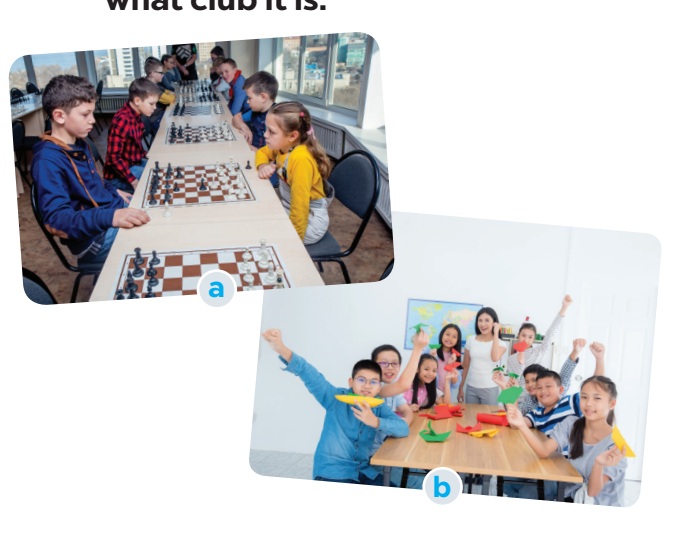 Chess club
Arts and crafts club
b. Which of your school clubs do you want to join?
Unit
TEENAGERS
3
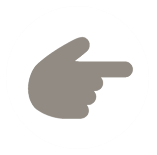 LESSON 5: SKILLS 1
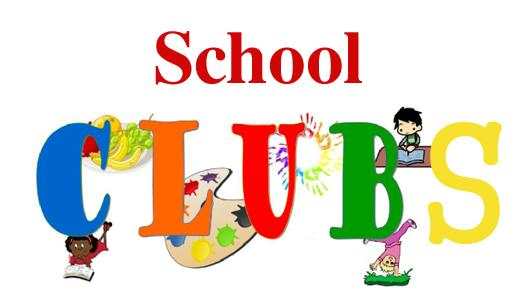 * VOCABULARY
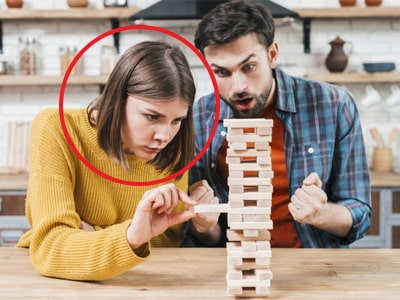 concentrate (v):
tập trung
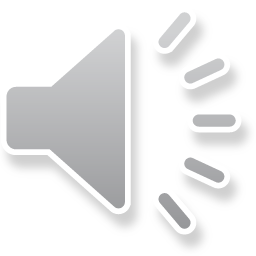 /ˈkɒnsntreɪt/
* VOCABULARY
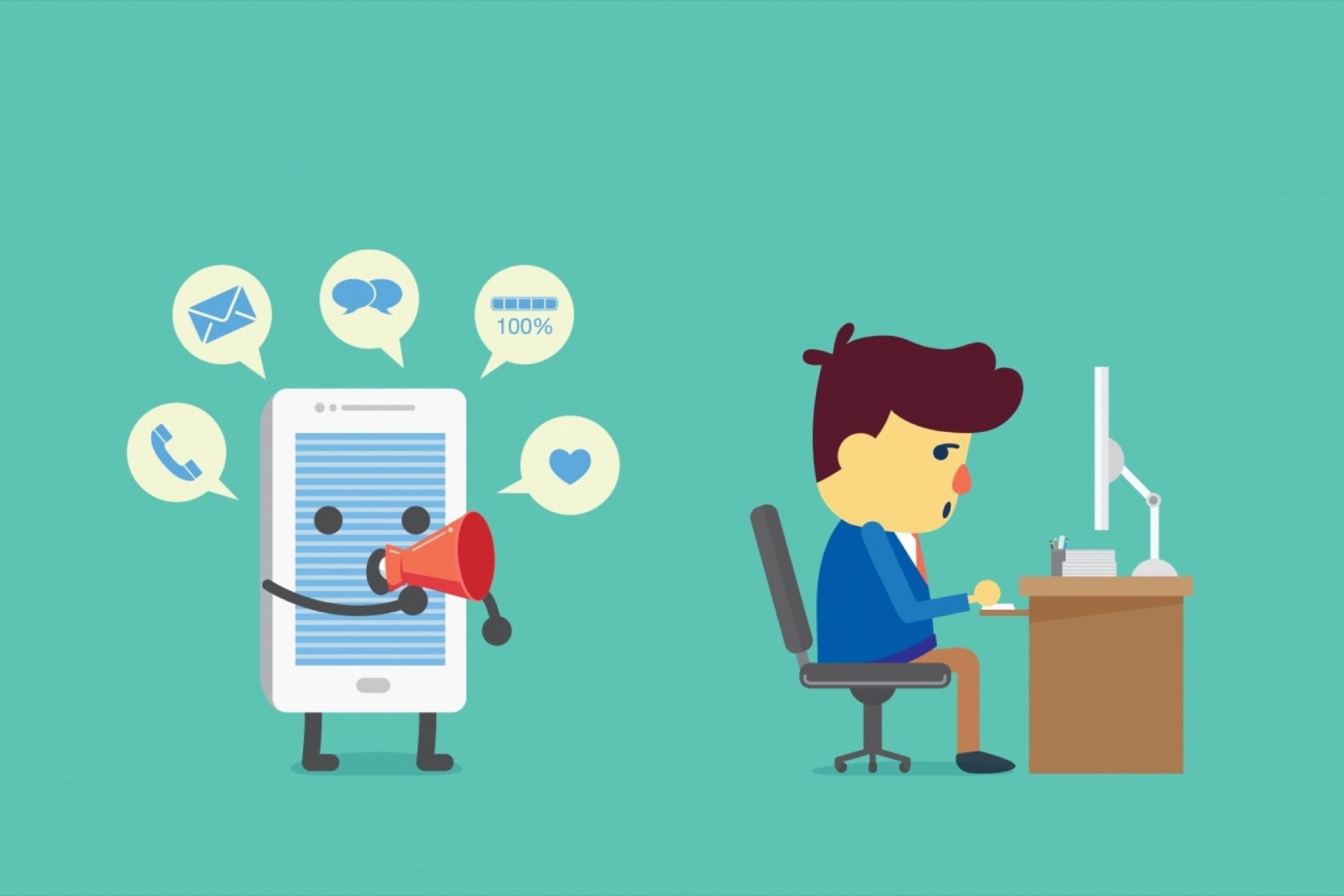 focused (adj):
chuyên tâm, tập trung
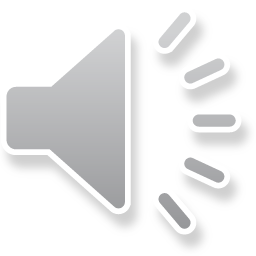 /ˈfəʊkəst/
* VOCABULARY
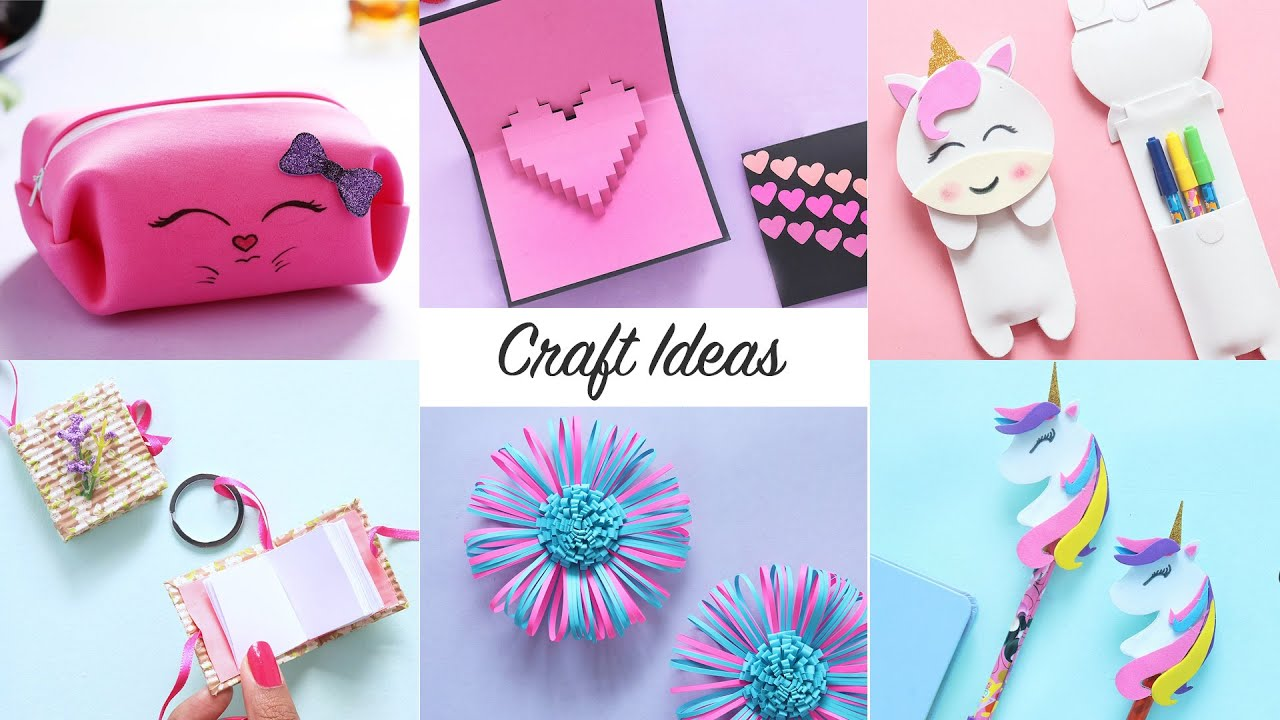 craft (n):
(nghề, đồ, kỹ nghệ) thủ công
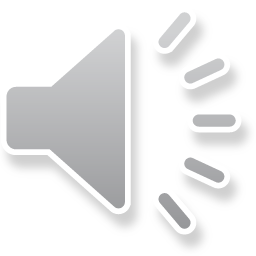 /krɑːft/
* VOCABULARY
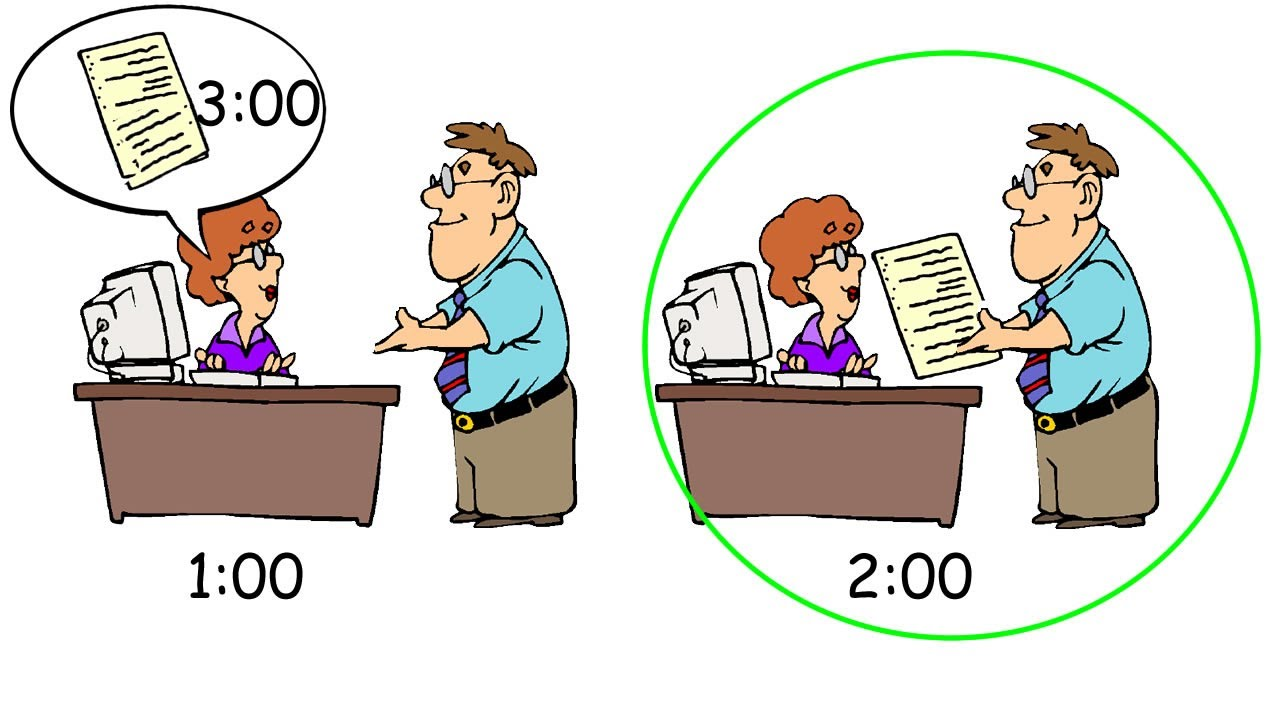 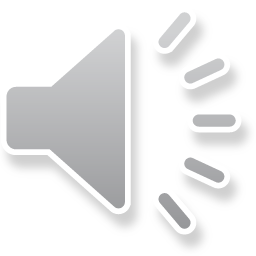 beforehand (adv):
trước
/bɪˈfɔːhænd/
* VOCABULARY
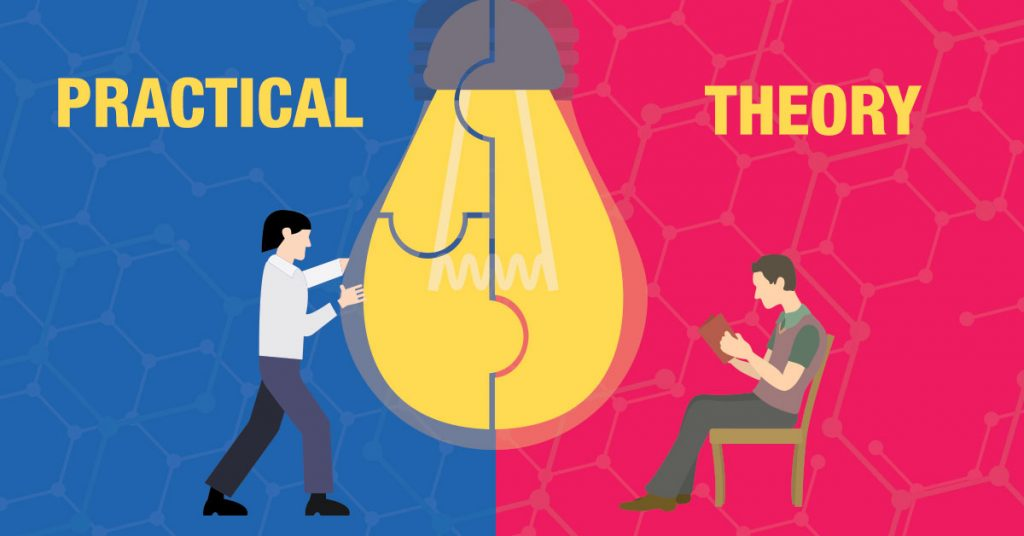 practical (adj):
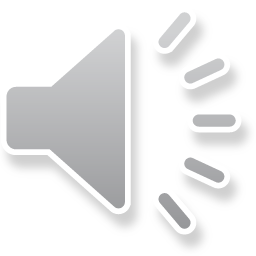 thực tế, thực tiễn
/ˈpræktɪkl/
*VOCABULARY
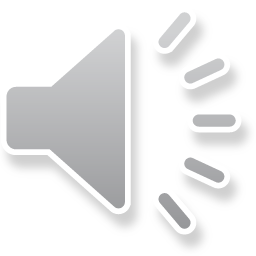 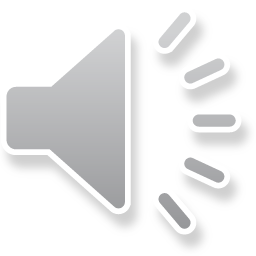 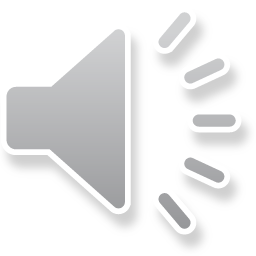 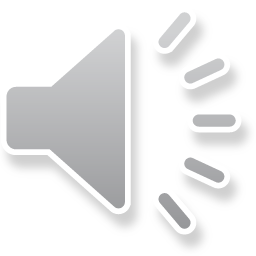 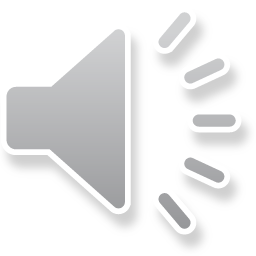 * Checking vocab
What and Where
practical
craft
focused
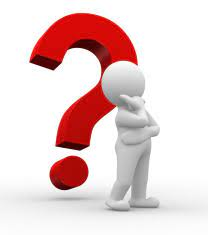 beforehand
concentrate
I. READING
2
Read the conversation and tick T (true) or F (false) for each sentence.
Mai: Tom, so which club do you want to join?
Tom: I’m interested in two clubs: badminton and chess.
Mai: I like badminton, too. It’s relaxing.
Tom: Yes, I play it to keep fit. So let’s join that club together.
Mai: OK. It’s on Tuesdays and Fridays from 5:00 p.m. to 6:30 p.m. It starts 30 minutes after school, so we have enough time to get some snacks beforehand. I know you like chess. Will you join the chess club?
Tom: Well, I started playing it five years ago. My mum first sent me to a chess club because she wanted me to be more focused. Now I find that I can concentrate better. Do you like chess? Let’s join the chess club too.
Mai: Actually, this year there is a new arts and crafts club, and I want to join it. I hear that the members will work together in small community service projects. Members can do art projects and also improve their practical skills and teamwork skills too.
Tom: Awesome, Mai. Who will coach that club?
Mai: Ms Hoa, the art teacher. She will help us connect with the community.
I.READING
2
Read the conversation and tick T (true) or F (false) for each sentence.
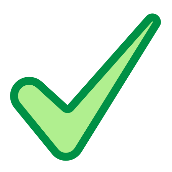 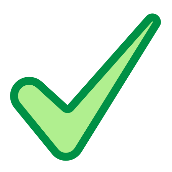 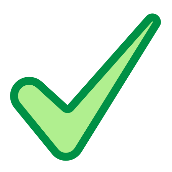 five years ago
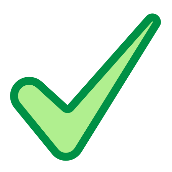 3
Read the conversation again and choose the correct answer A, B, or C
Game
Game: Lucky numbers
1
2
3
4
5
6
7
8
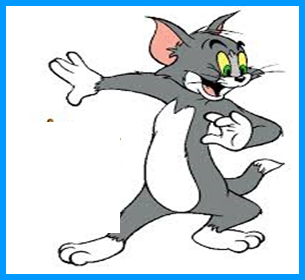 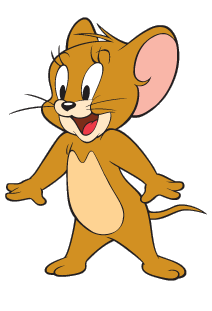 3
Read the conversation again and choose the correct answer A, B, or C
1. Tom and Mai are discussing _________. 
	A. their leisure time activities   
	B. their school club activities   
	C. their likes and dislikes
3
Read the conversation again and choose the correct answer A, B, or C
2. Tom started playing chess because ________. 
	A. he loved it		
	B. he wanted to stay focused          
	C. his mum wanted him to play
3
Read the conversation again and choose the correct answer A, B, or C
3. Playing chess helps Tom________. 
	A. connect with other members	
	B. concentrate better 
	C. do community service
3
Read the conversation again and choose the correct answer A, B, or C
4. The word “it” refers________. 
A. chess club	
B. arts and crafts club		
C. community service
3
Read the conversation again and choose the correct answer A, B, or C
5. Mai will participate in the arts and crafts club to ________. 
A. help the school	
B. coach her friends	
C. do art projects
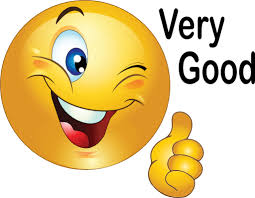 LUCKY NUMBER
LUCKY NUMBER
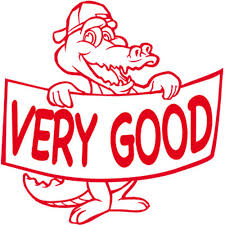 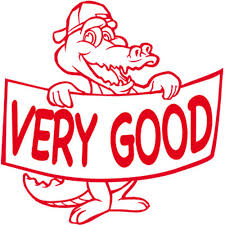 you get 2 plus points
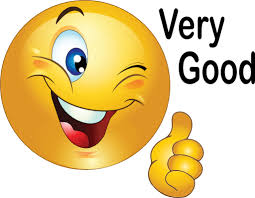 LUCKY NUMBER
LUCKY NUMBER
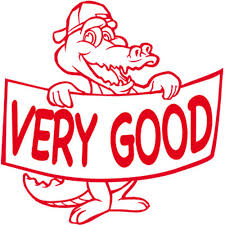 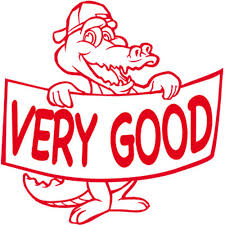 you get 2 plus points
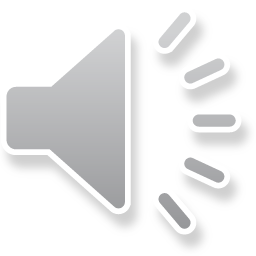 UNLUCKY NUMBER
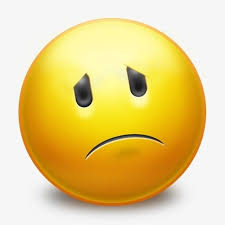 3
Read the conversation again and choose the correct answer A, B, or C
II.SPEAKING
4
Work in groups. Make conversations using the given information.
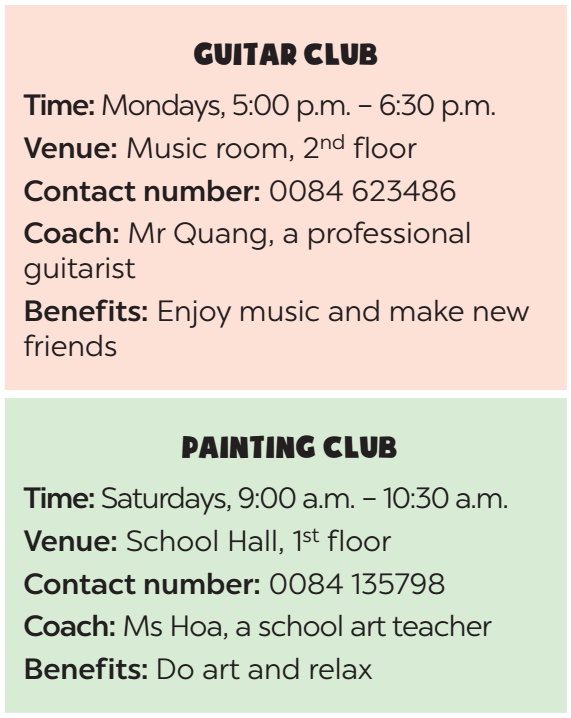 Suggested questions:  
- Which club do you join in?
- What time does the club meet?  
- Where does it meet?  
- How can I contact the club? / What is the contact number of the club?  
- Who  coaches the club?  
- What are the benefits you get when you join the club? / Why do you want to join this club?
II.SPEAKING
4
Work in groups. Make conversations using the given information.
A: Which club do you join in?
B: I join in guitar club
A: What time does the guitar club meet?
B: It meets on Mondays, from 5:00 p.m. to 6:30 p.m.
A: Where does it meet?
B: It meets in the music room, on the second floor.
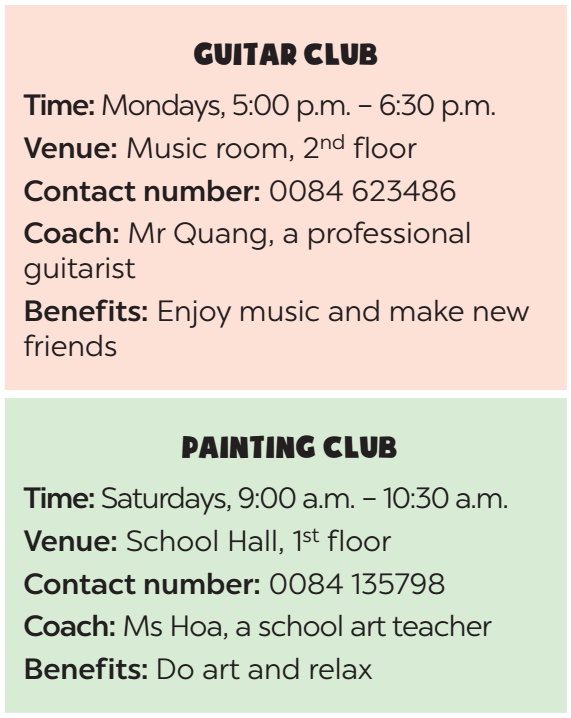 A: Who  coaches the club?
B: It’s Mr Quang, a professional guitarist.
A: What are the benefits you get when you join the club? 
B: You can enjoy music and make new friends.
II.SPEAKING
4
Work in groups. Make conversations using the given information.
A: Which club do you join in?
B: I join in guitar club
A: What time does the guitar club meet?
B: It meets on Mondays, from 5:00 p.m. to 6:30 p.m.
A: Where does it meet?
B: It meets in the music room, on the second floor.
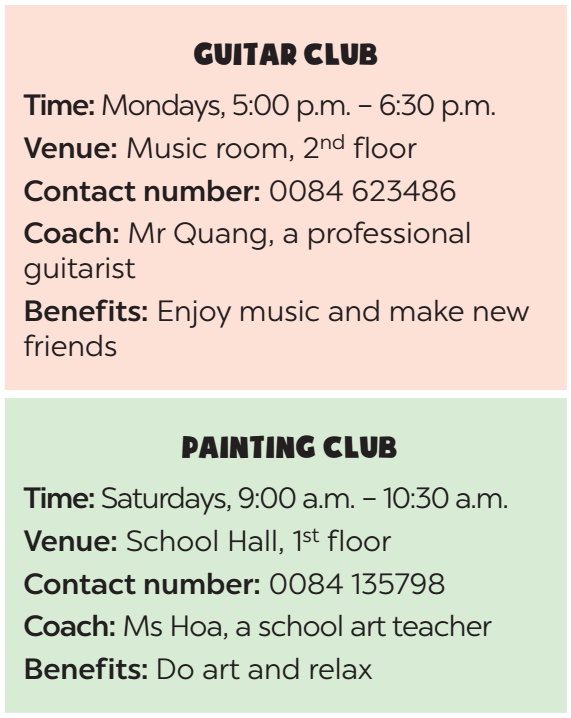 A: Who  coaches the club?
B: It’s Mr Quang, a professional guitarist.
A: What are the benefits you get when you join the club? 
B: You can enjoy music and make new friends.
5
Work in groups. Ask and answer questions about a club at your school. Report the answers to your class.
The badminton club at my school meets on Tuesdays, from 4:30 p.m. to 6:00p.m. It meets in my schoolyard, Mr Chung , a PE teacher, will coach us. At the club  We can practice playing badminton , sometimes compete between teams and we can make new friends.
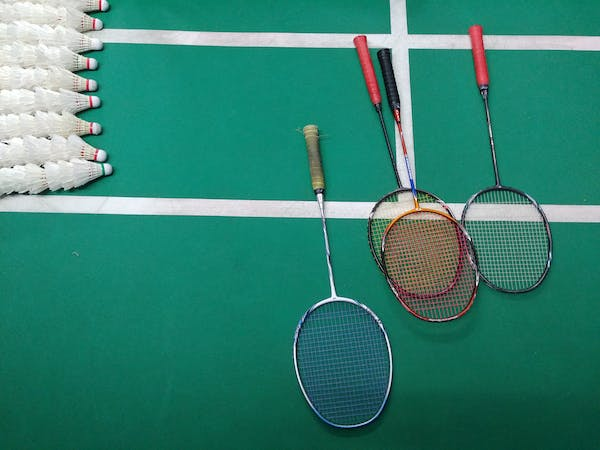 * CONSOLIDATION
Retell some school clubs they have learned after the lesson and their benefits.
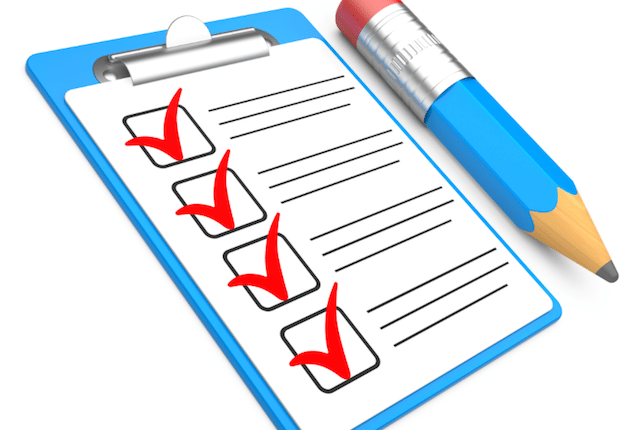 * Homework
Learn by heart vocab.
Do exercises in the workbook.
- Prepare for the next lesson: Unit 3-Skills 2.
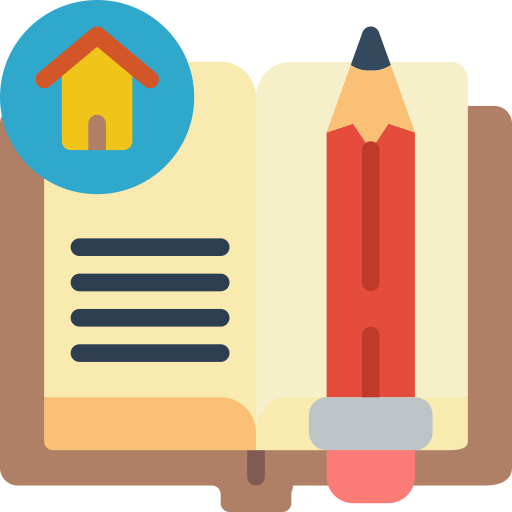 Thank you!
Goodbye!